LARGE EVENTS VS. SMALL EVENTS
EVENTS
Large and small events can be used for financial support, public awareness  and to further the mission.
LARGE EVENTS
LARGE EVENTS
Raise Larger Amounts of  $$$$$$$
Ties organizations to the philanthropic sector
Are ideal for acquiring & cultivating new prospects 
Can retain or upgrade existing donors that can provide the organization with increased annual giving access to corporate partners
Can provide Public visibility for the sponsors - auctions
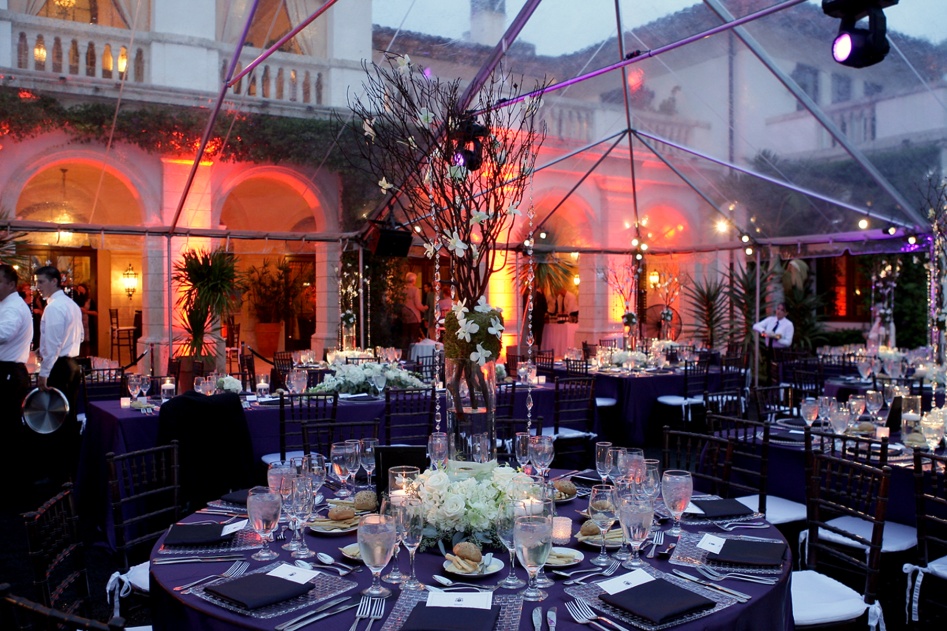 LARGE EVENTS
Provide roles and opportunities for volunteers
Marketing of your organization
Public relations – generate publicity in the media
Public awareness of the mission
Stewardship opportunity
more people (over 100)
SMALL EVENTS
SMALL EVENTS
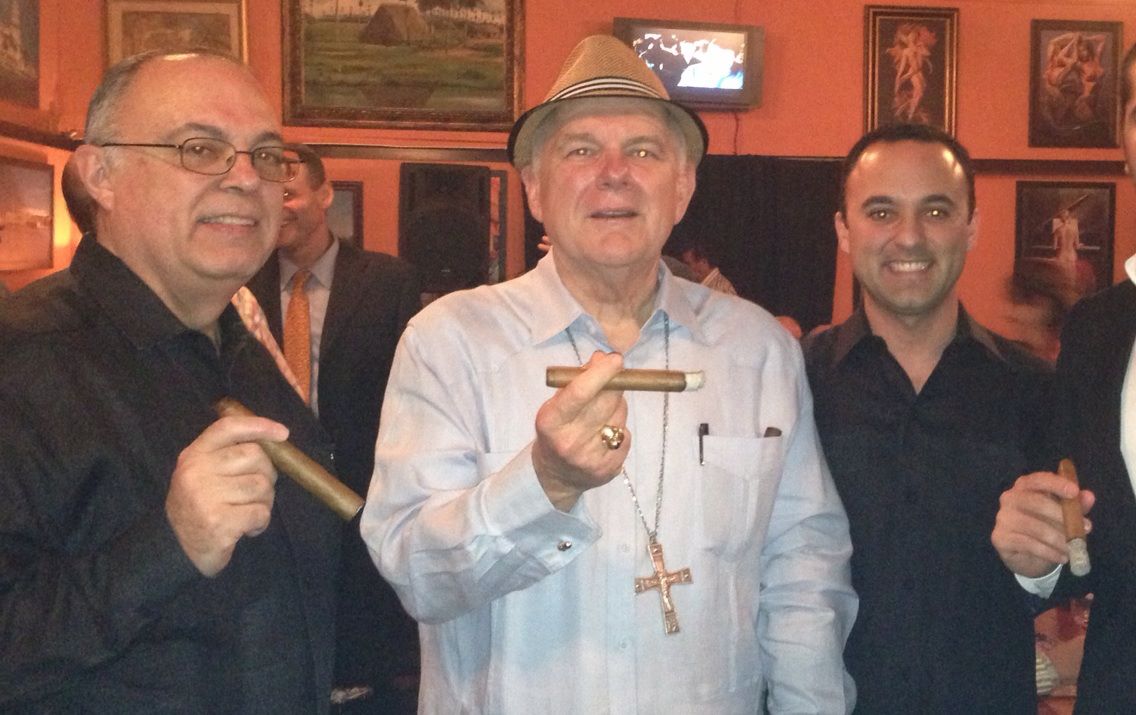 Raise small amounts of $
 Tie the organization to the entire community 
 Have an attendance of Fewer numbers of people (more intimate)
Assist in building stronger relationships with current  donors  
Provide Public visibility for sponsors 
Volunteer involvement
Stewardship opportunities
GOALS
GOALS FOR LARGE & SMALL EVENTS
COMMITTEE

What are your goals?
Your goals will determine the type of event
Your goal should help you tailor the event for the target market
Creativity and detail will be key
COMMITEES
ROLES AND NEEDS FOR COMMITTEE MEMBERS
CHAIR
Why are they important?
What can they do that you can’t?
What can they bring to the event?
What is their role?
ROLES AND NEEDS FOR COMMITTEE MEMBERS
What is the role of the committee?
What makes them so important?
Assist staff person
Assist with fundraising efforts
EXECUTION
SPONSORS, UNDERWRITING, AND TICKET SALES
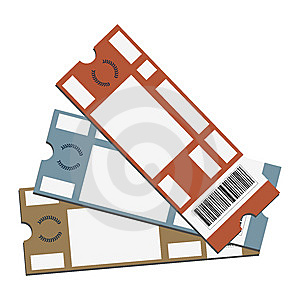 Why do you need sponsors?
How do you identify sponsors?
How do you make an ask?  
Why do you need underwriting?
List of underwriting opportunities
PRINT MATERIALS
Importance of design
Why should you print invitations?
How much should you spend on print materials?
E-vites
Who should you send invitations to?
RETURN ON INVESTMENT
3 to 1 formula
Budget template
Revenue
Response rate
Awareness
Stewardship
THANK YOU AND FOLLOW UP
Everyone likes to feel special
The seven “thank yous”
Tax deductible receipts
Data base